кататься на горке так прекрасно, но у дороги всегда опасно
Презентация для детей дошкольного возраста
Зима – это время забав и веселых игр. Катание с горок — любимое детское развлечение. Но всегда нужно помнить о том, что нельзя кататься с горок, выходящих на проезжую часть, чтобы не попасть в беду т.е в дорожно – транспортное происшествие.
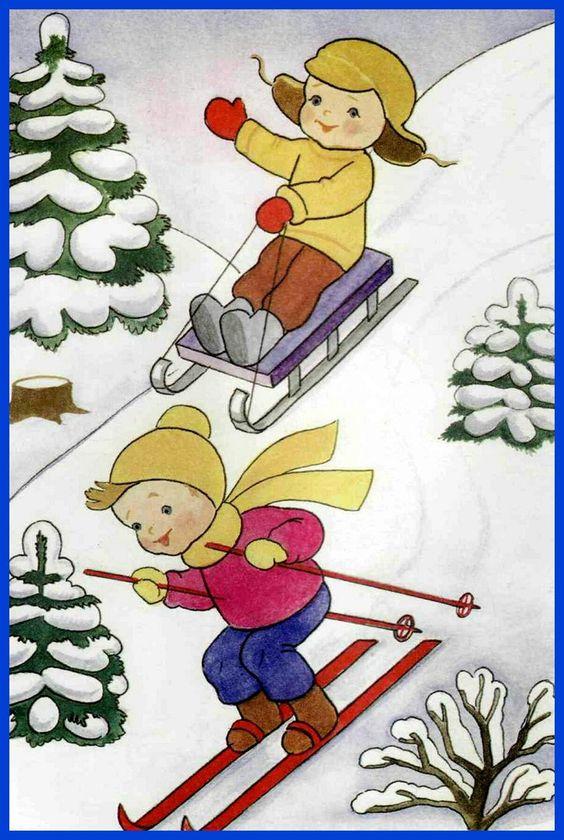 Кататься с горки нужно безопасно и помнить правила. 
-не кататься с горки возле проезжей части— если кто-то из ребят скатывается сверху, тот, кто внизу, быстро освобождает путь, уходя в сторону;— подниматься на горку нужно только по ступенькам;— нельзя перебегать ледяную дорожку;— нельзя кататься, стоя на ногах или на корточках;— не съезжать спиной или головой вперёд (на животе), а всегда смотреть вперёд, как при спуске, так и при подъёме.
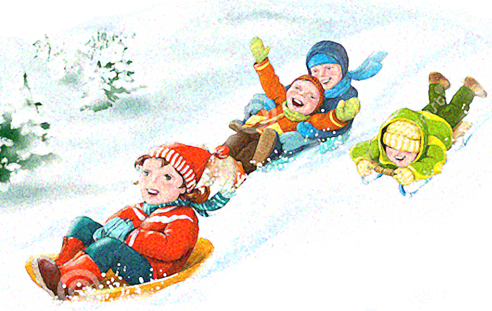 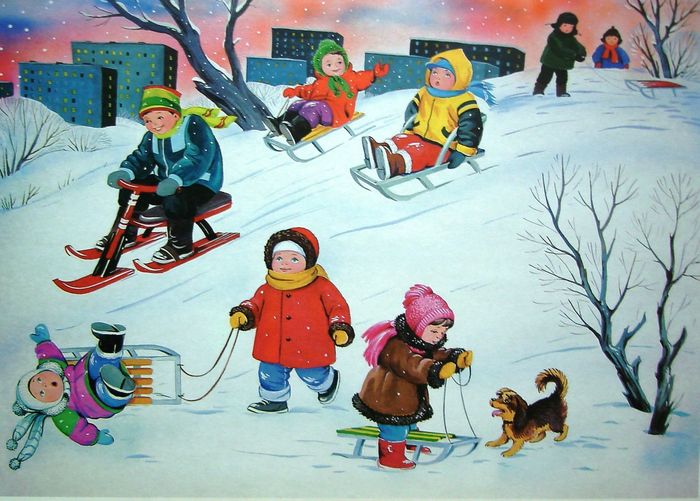 Санки, лыжи и конькиСкрасят зимние деньки.Но кататься, это ясно,Нужно в месте безопасном.
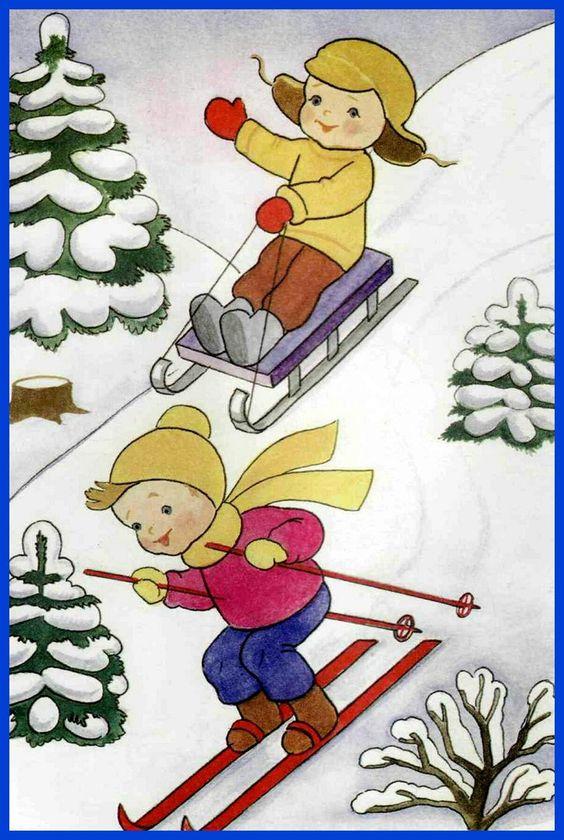 Зимой можно кататься на лыжах с горки. Но обязательно нужно обратить внимание, может быть горка, на которой Вы собираетесь кататься, слишком крутая, ухабистая или леденистая? Кататься на лыжах с горки следует в парковой зоне, либо за городом, либо в том районе города, где движение автотранспорта отсутствует.
Скрылись под снегом газоны с травой, Скользко машинам на мостовой.Трудно машинам зимой тормозить, Шины по снегу станут скользить.
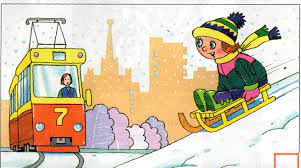 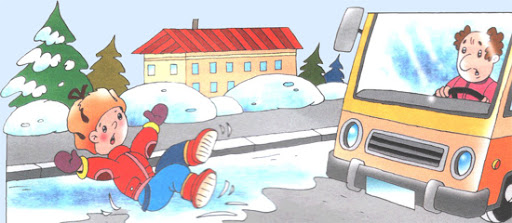 Правила дорожныеНе так уж и сложны,Только в жизни правилаОчень всем нужны.
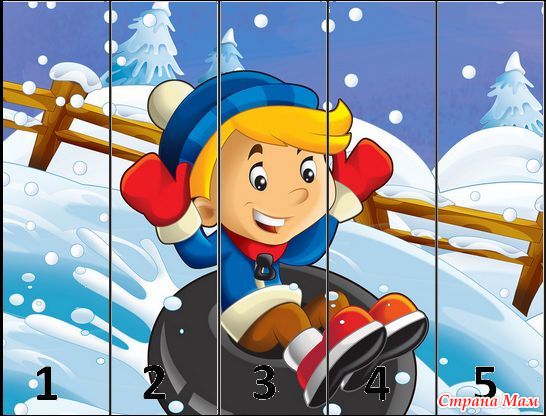 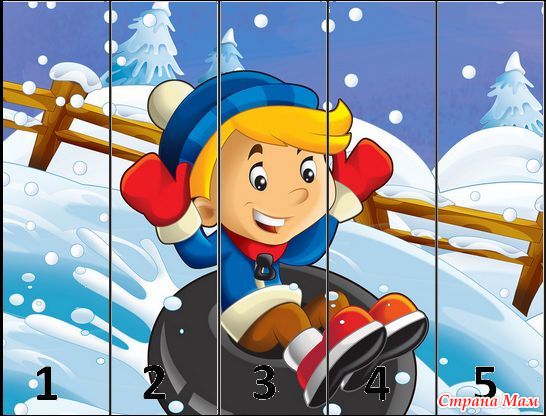 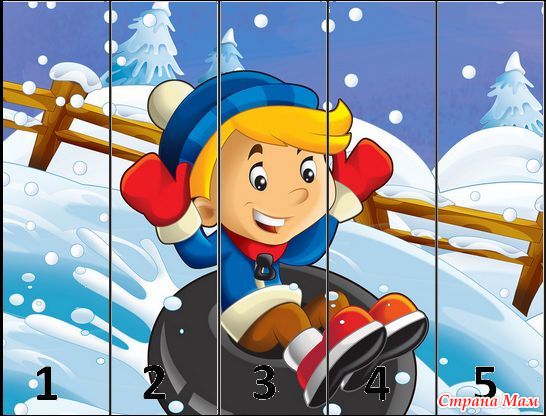 Собери картинку
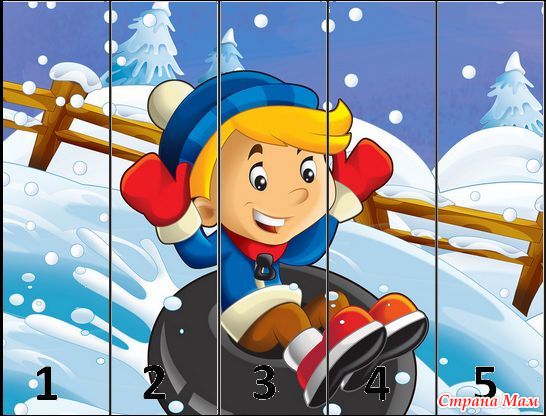 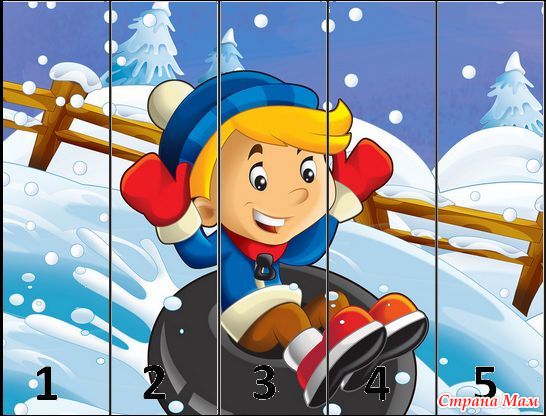 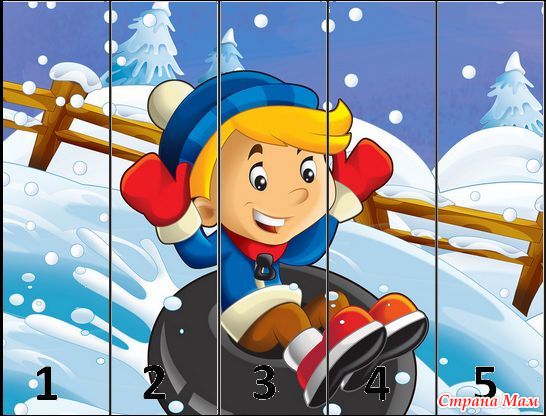 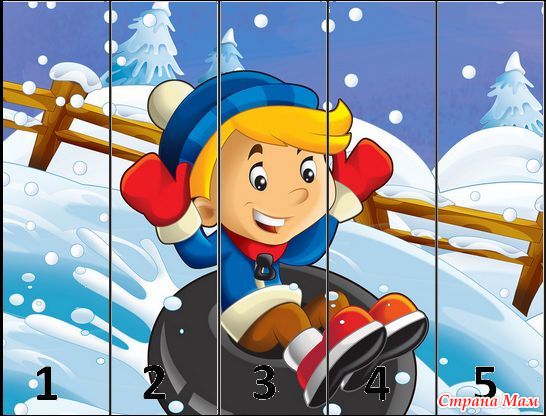 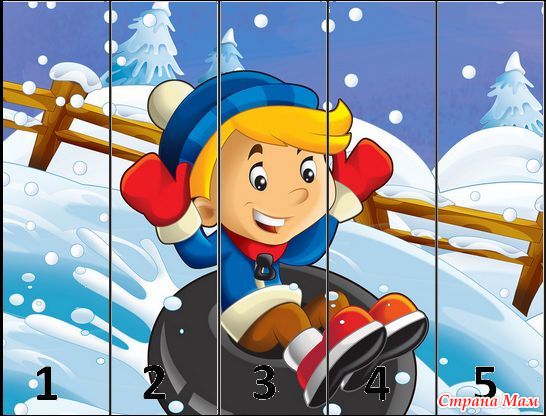 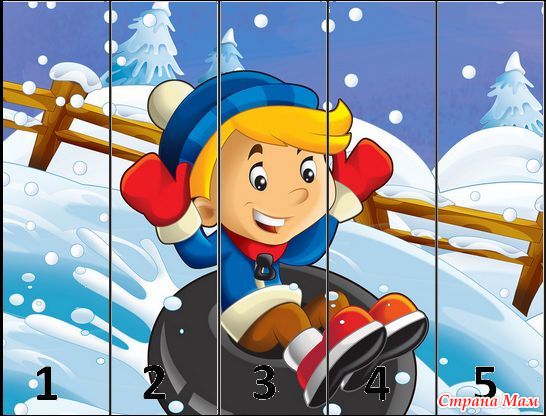 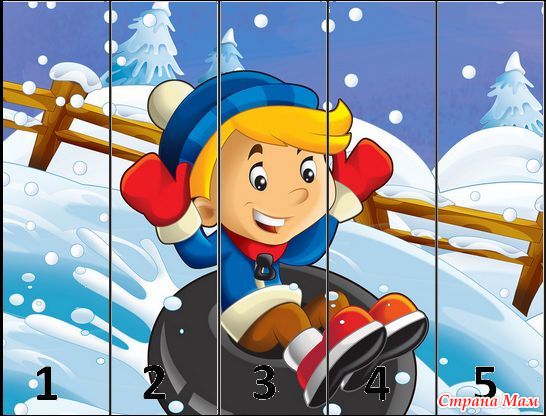 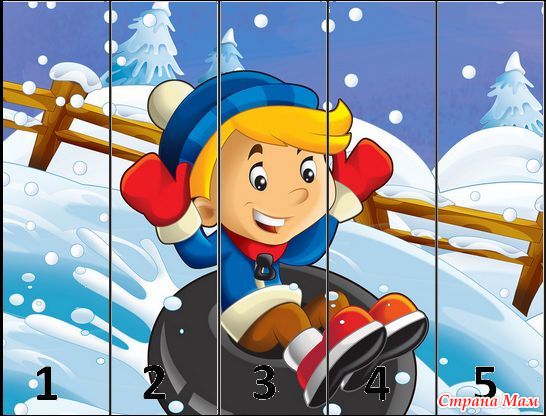 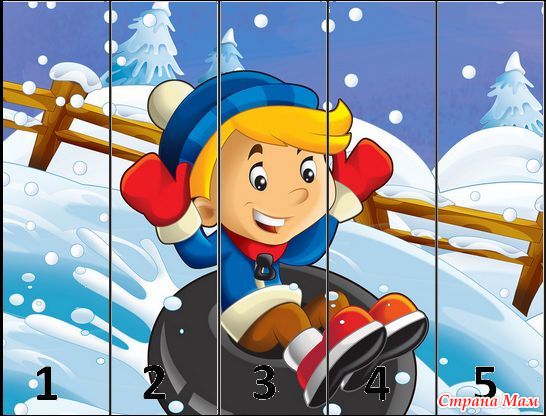 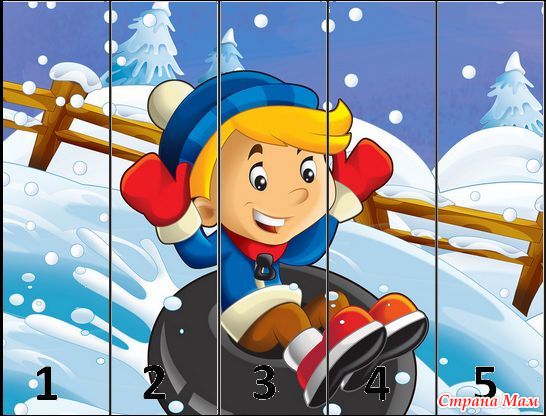 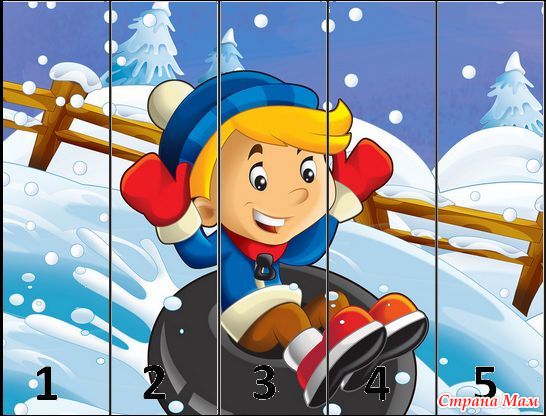 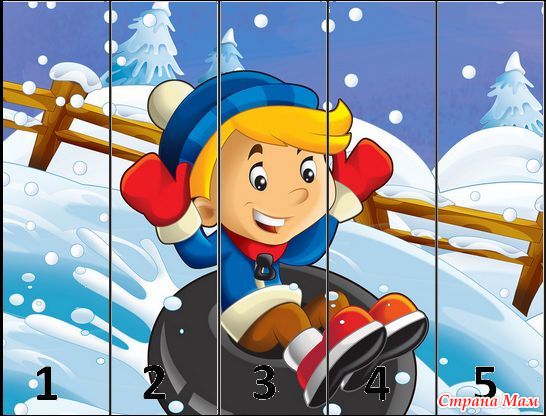 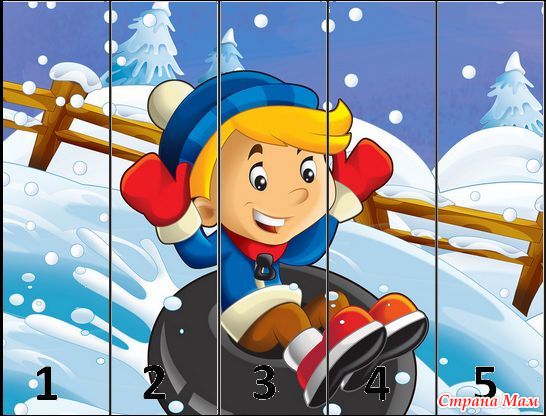 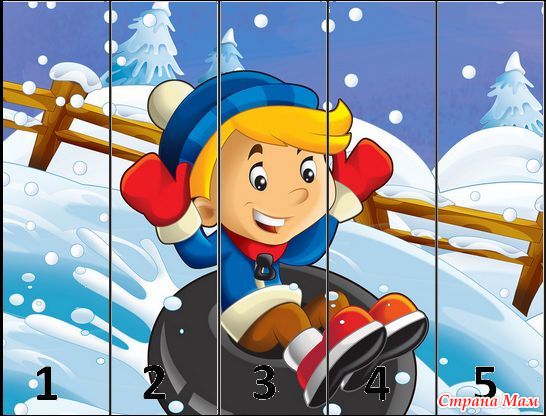 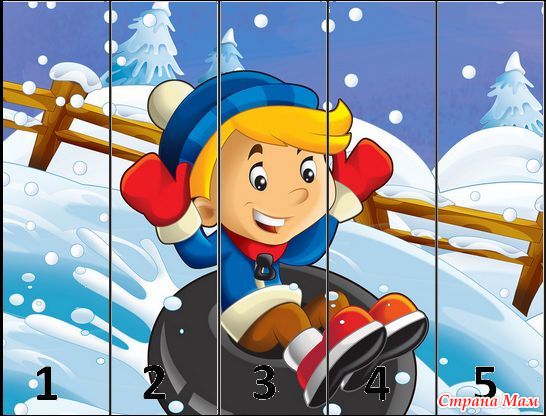 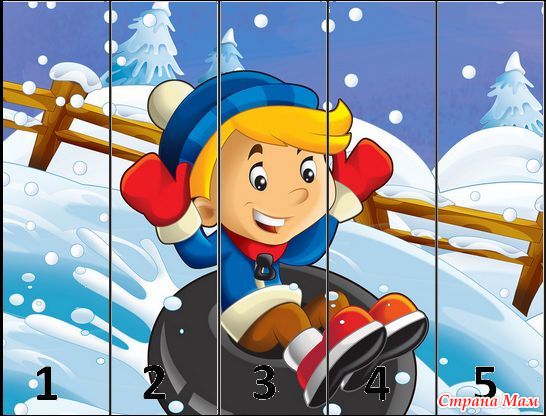 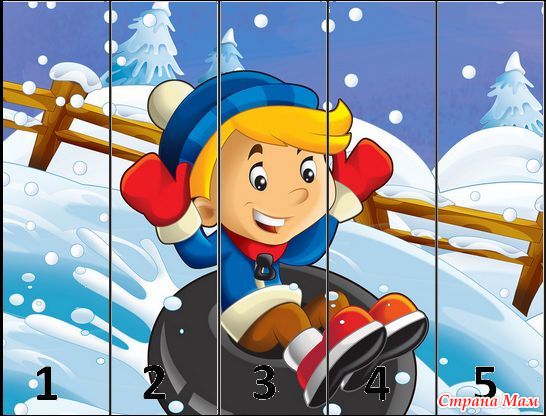 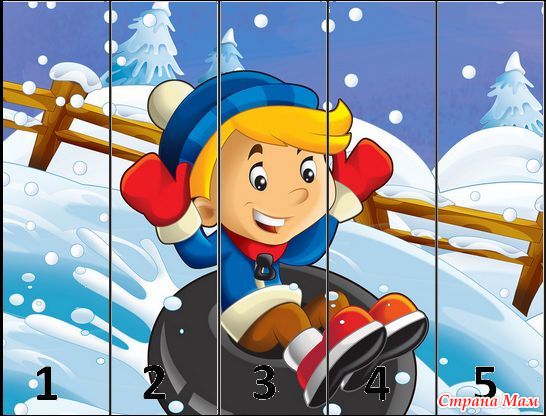 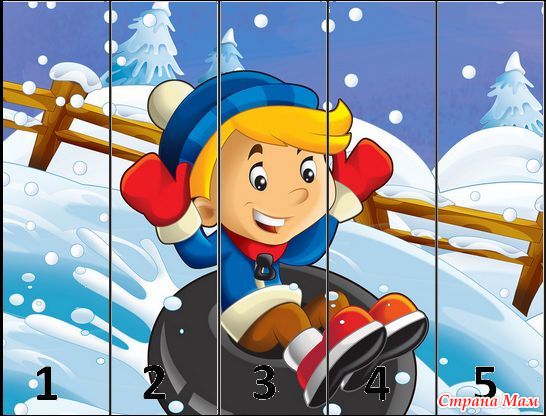 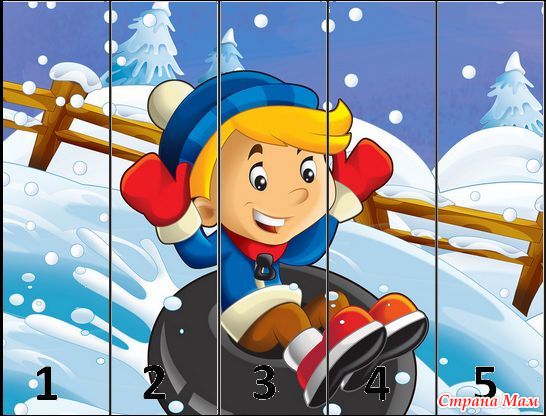 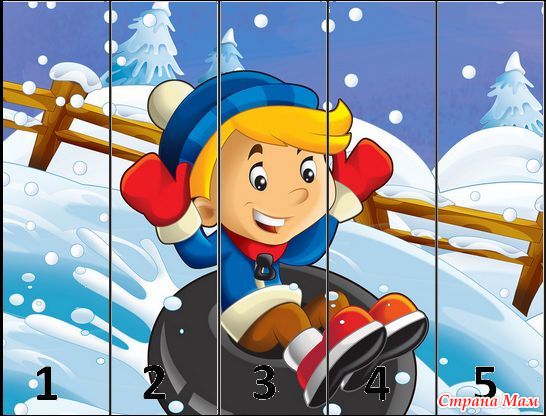 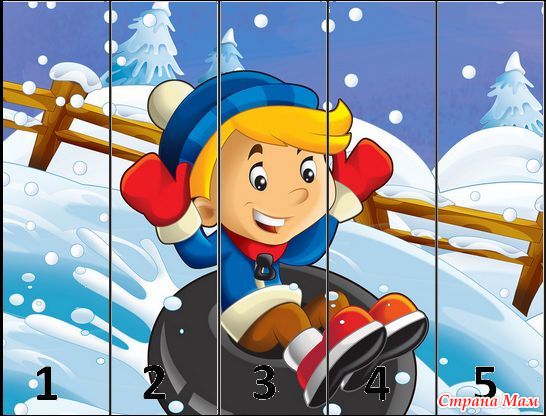 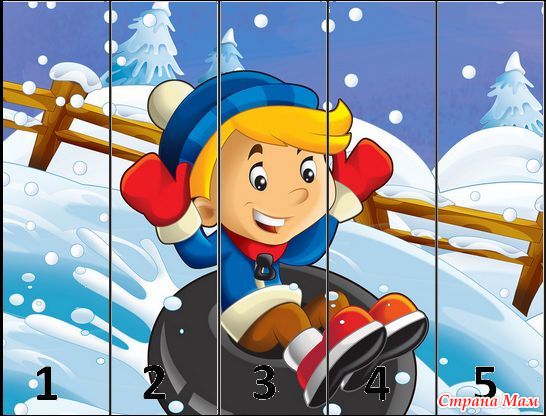 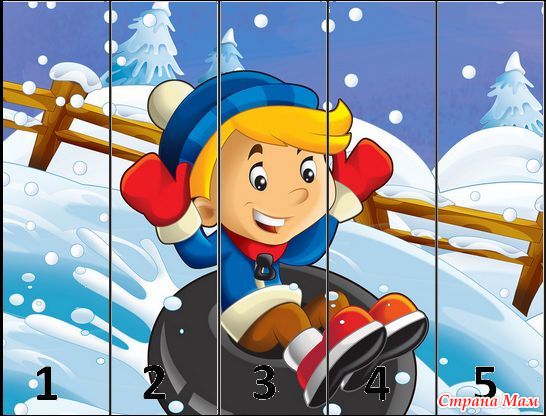 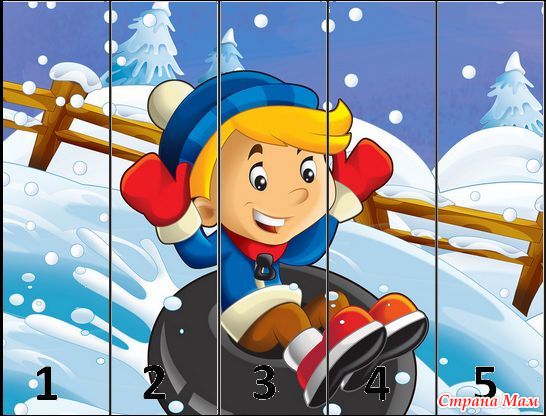 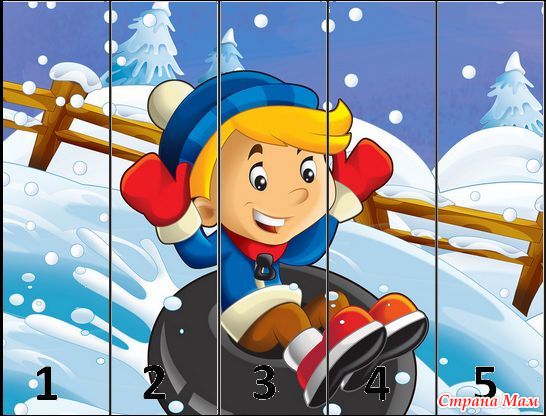 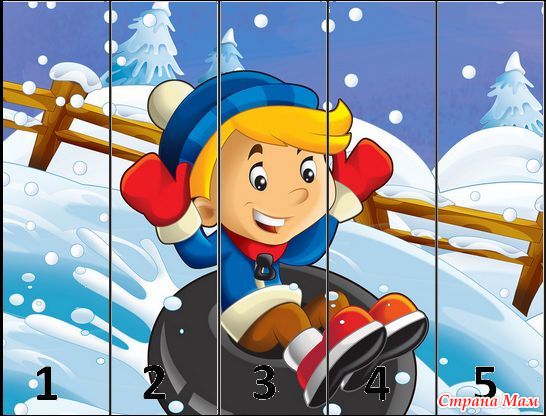 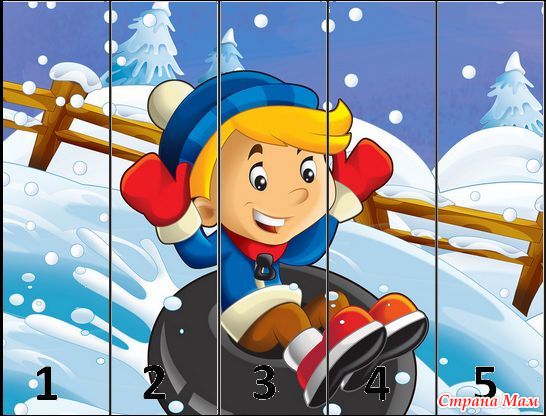 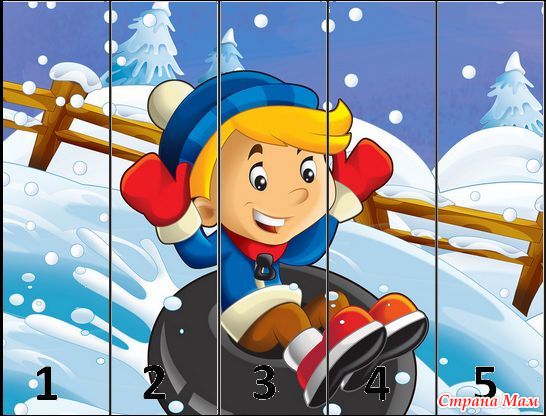 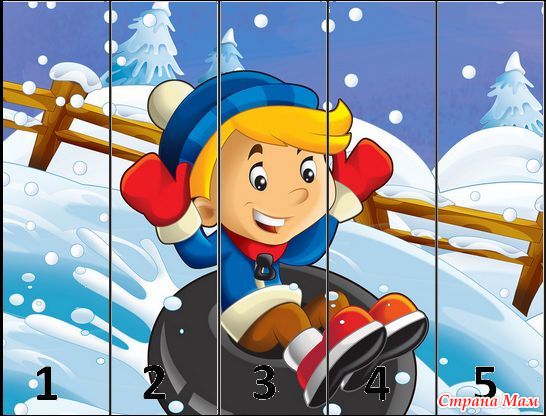 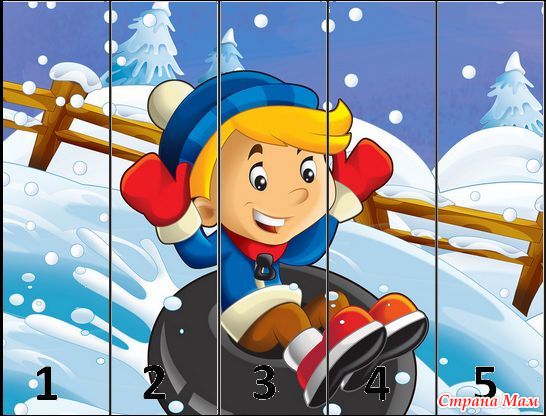 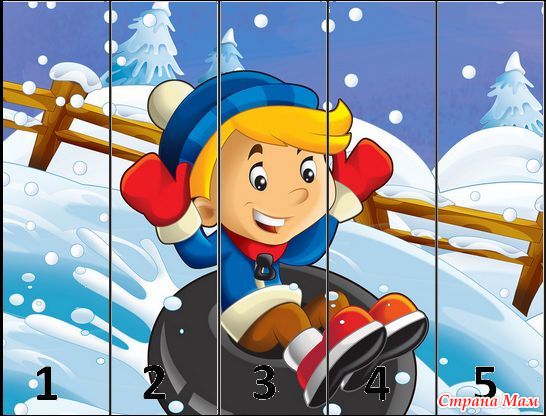 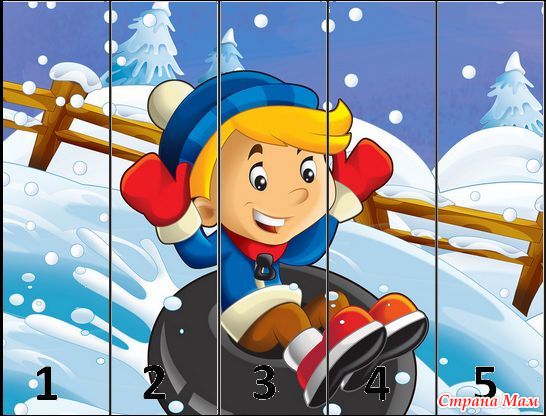 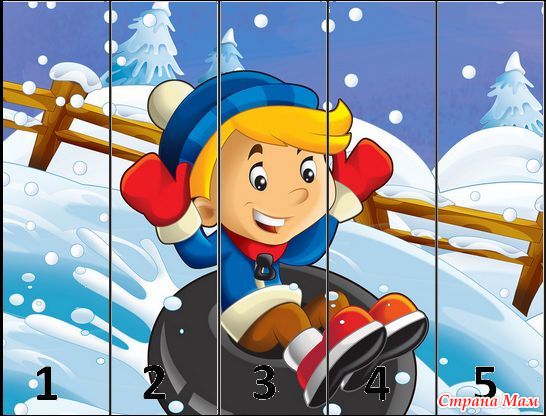 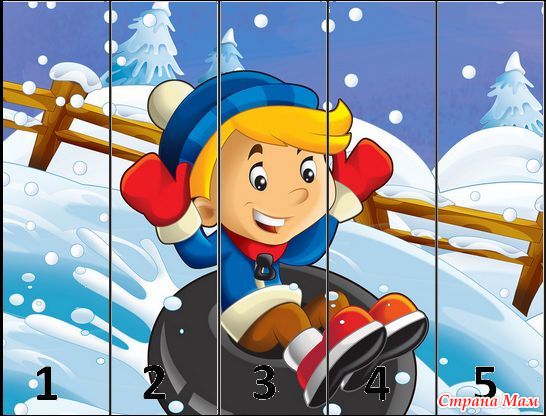 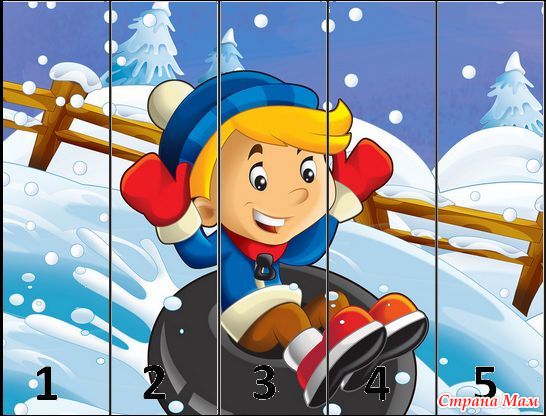 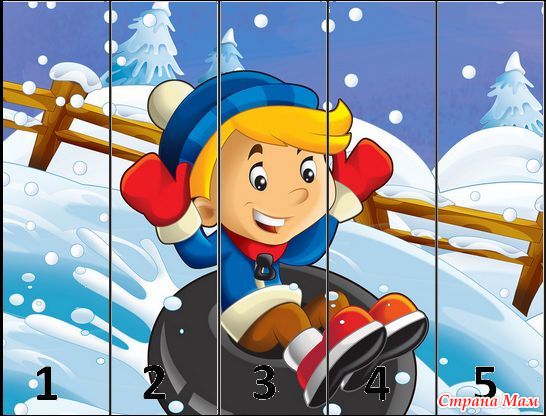 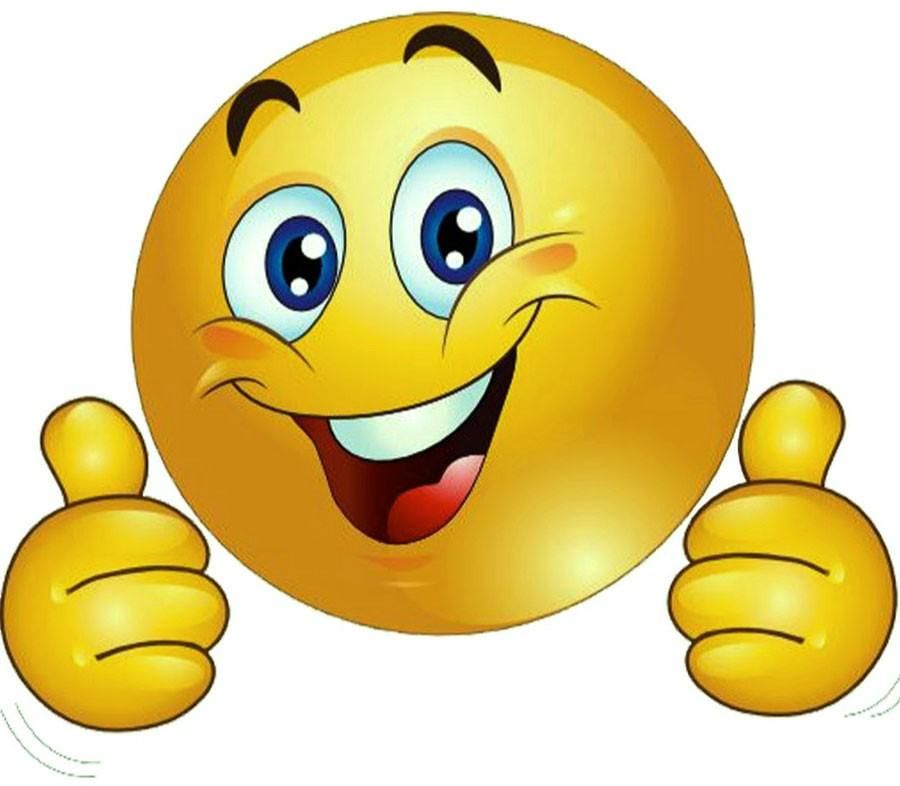 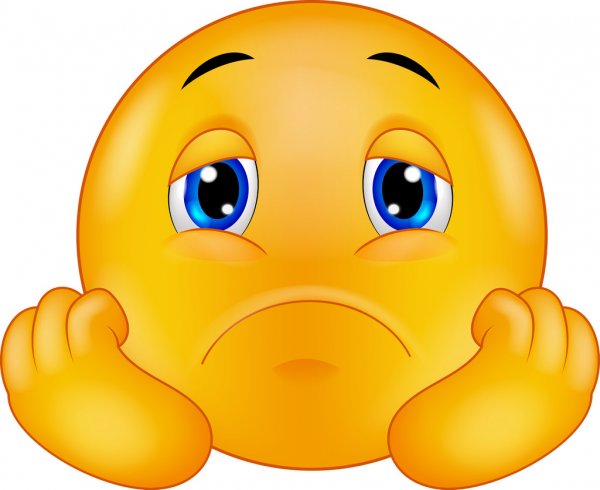 1
2
4
3
5